CHỦ ĐỀ 4
THỰC VẬT VÀ ĐỘNG VẬT
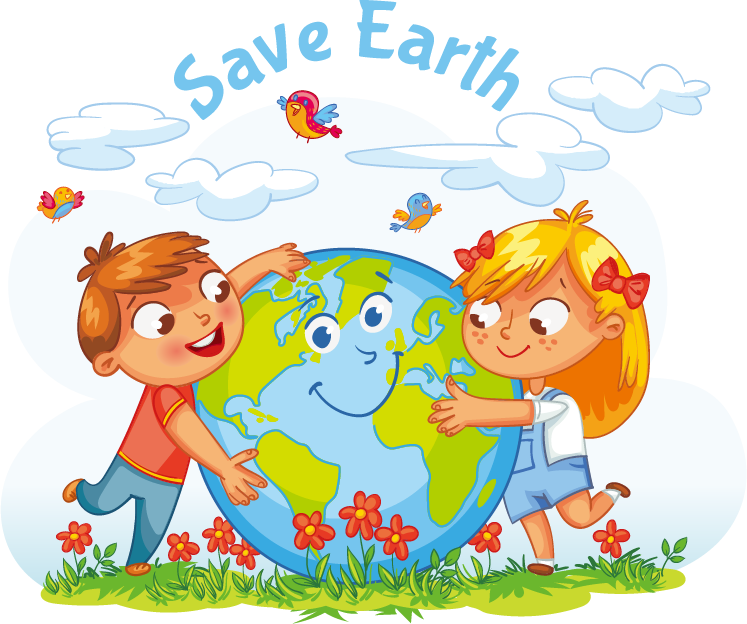 BÀI 18
CẦN LÀM GÌ ĐỂ BẢO VỆ 
MÔI TRƯỜNG SỐNG CỦA 
THỰC VẬT VÀ ĐỘNG VẬT?
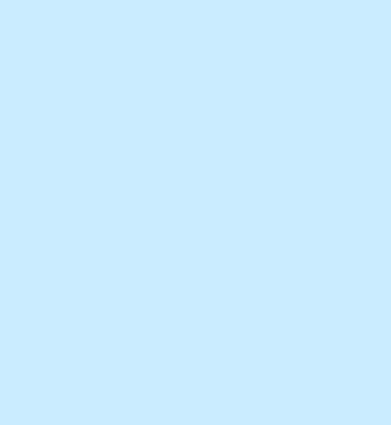 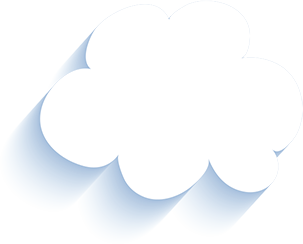 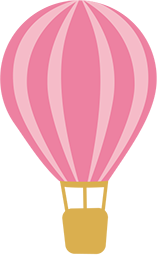 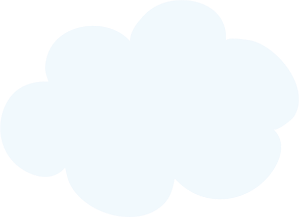 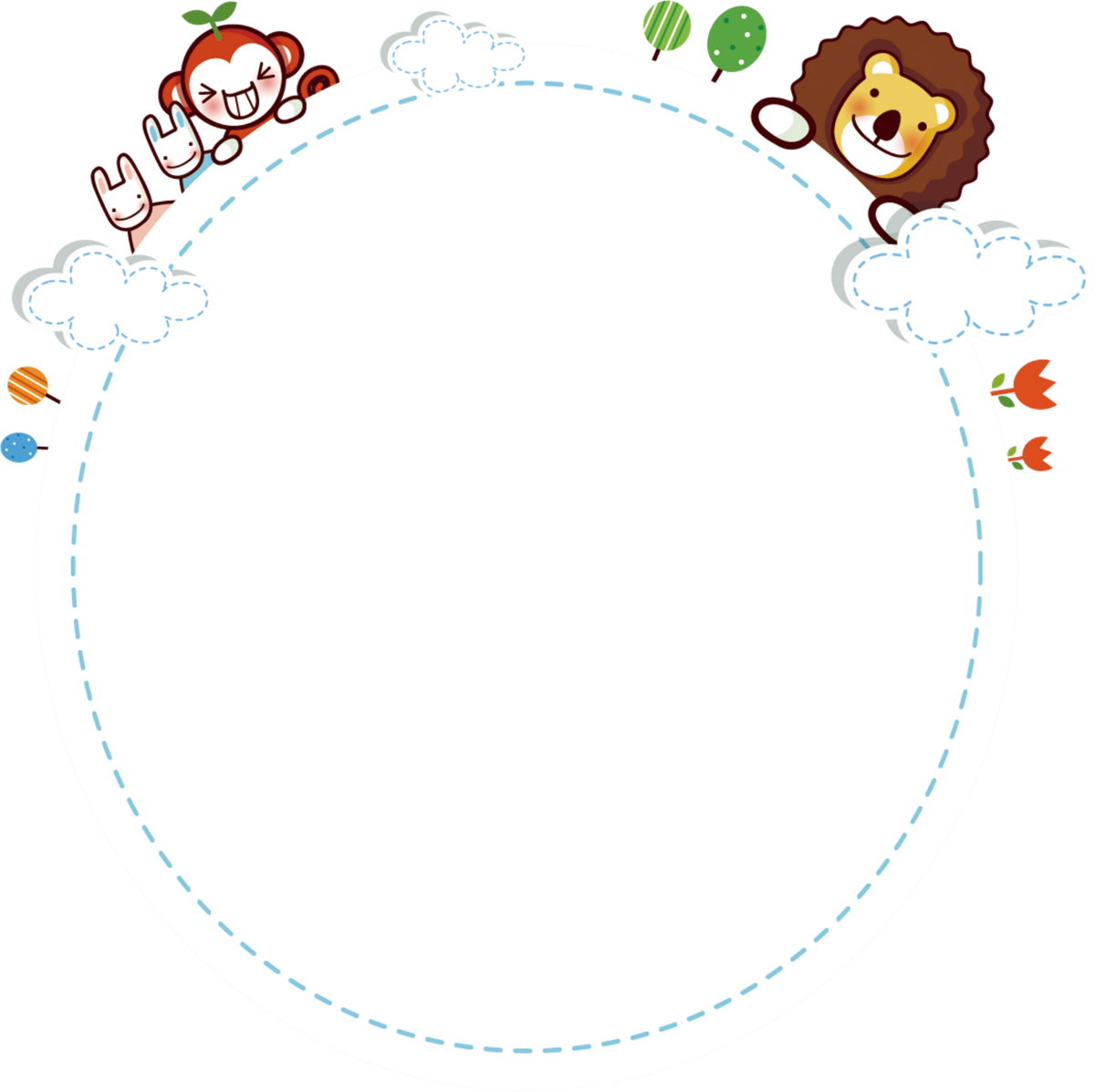 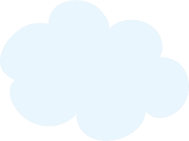 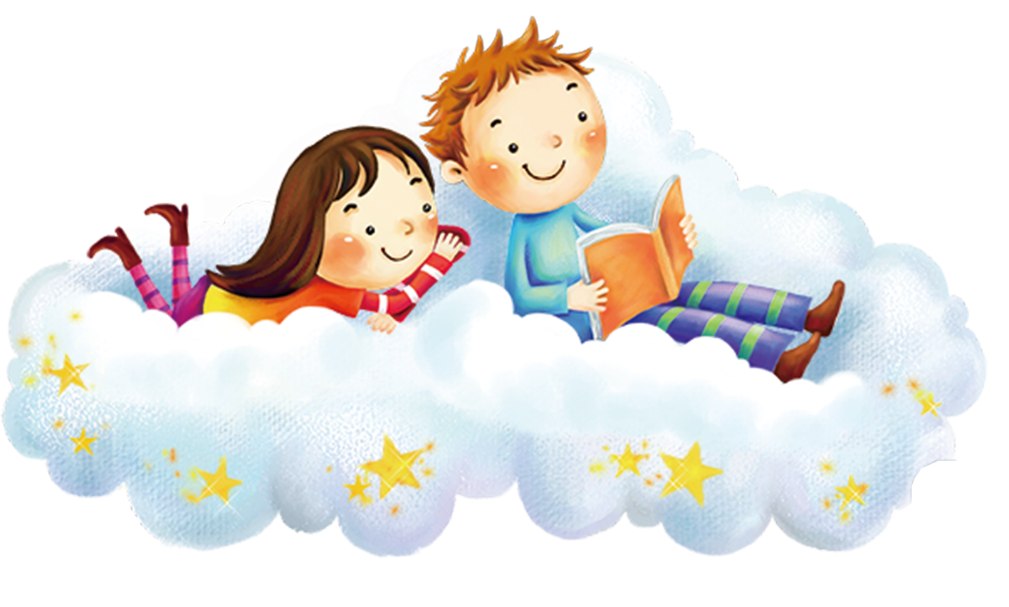 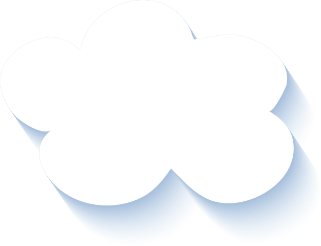 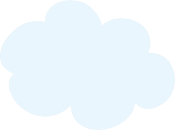 Tiết 3
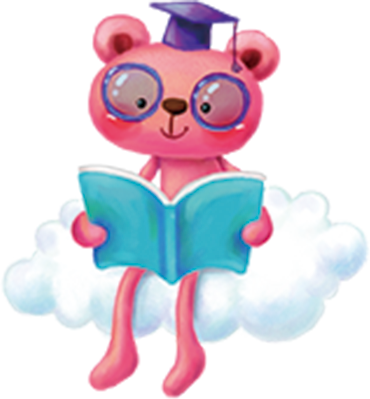 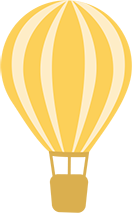 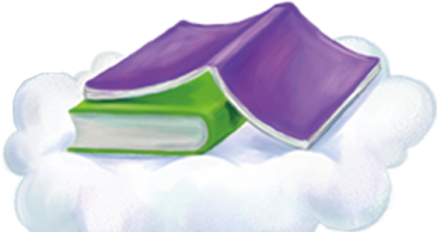 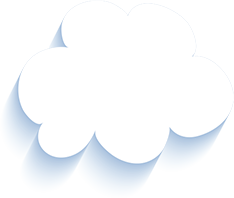 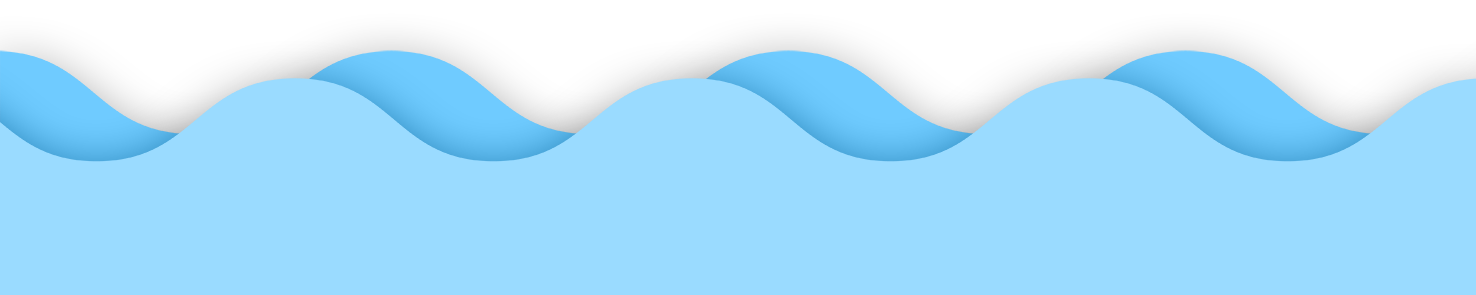 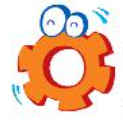 2. Hãy viết các việc em có thể làm để bảo vệ môi trường sống của thực vật và động vật theo gợi ý sau:
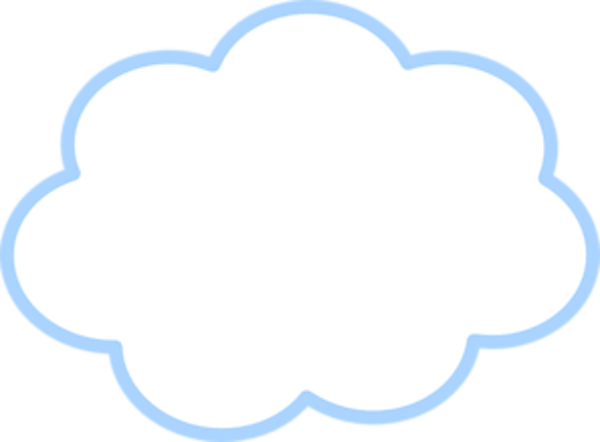 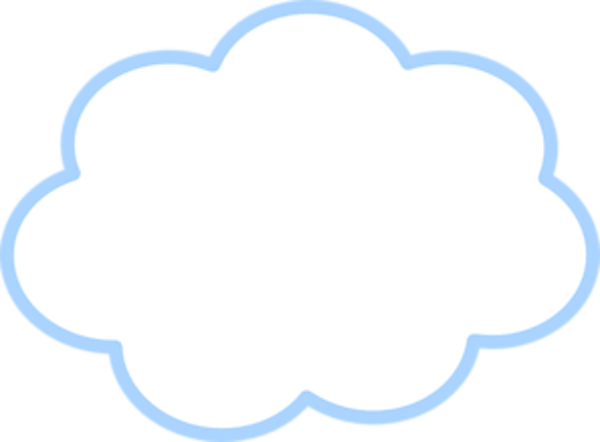 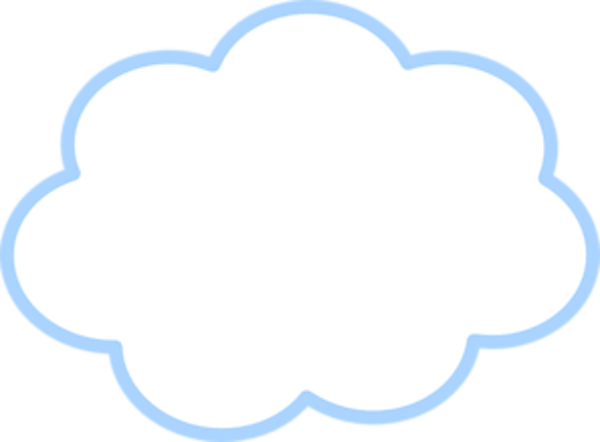 Việc em có thể làm để bảo vệ môi trường sống của thực vật và động vật
Hạn chế sử dụng sản phẩm khó tiêu hủy (nilong,...)
Để rác đúng nơi quy định
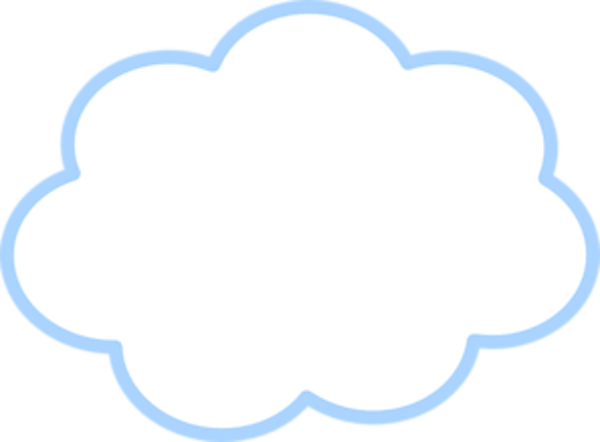 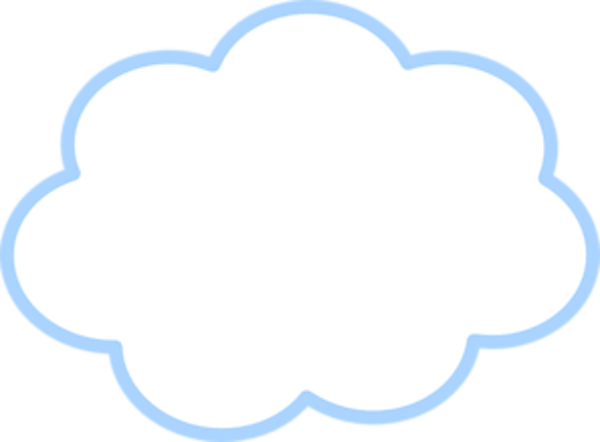 Không hái hoa, bẻ cành
Trồng nhiều cây xanh
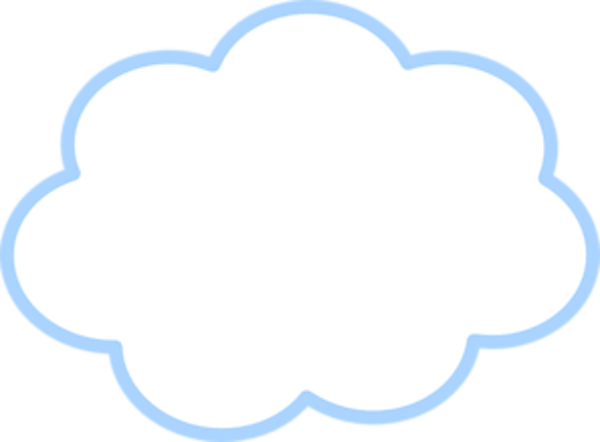 Không trêu chọc các con vật
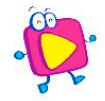 1. Em sẽ nói và làm gì trong tình huống sau?
Cậu ơi, cậu đừng vứt chai xuống hồ nhé! Làm như vậy sẽ gây ô nhiễm nước, khiến cho các con cá có thể bị chết đấy!
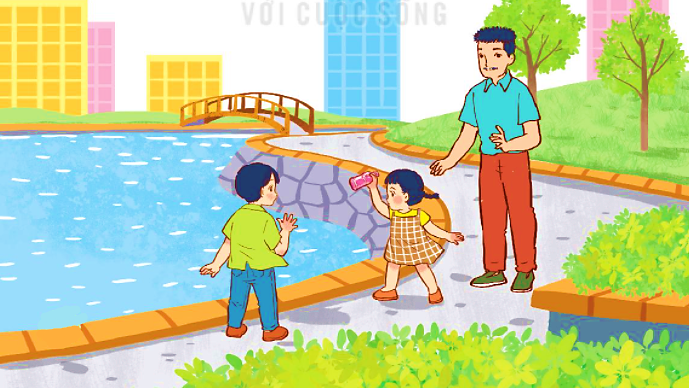 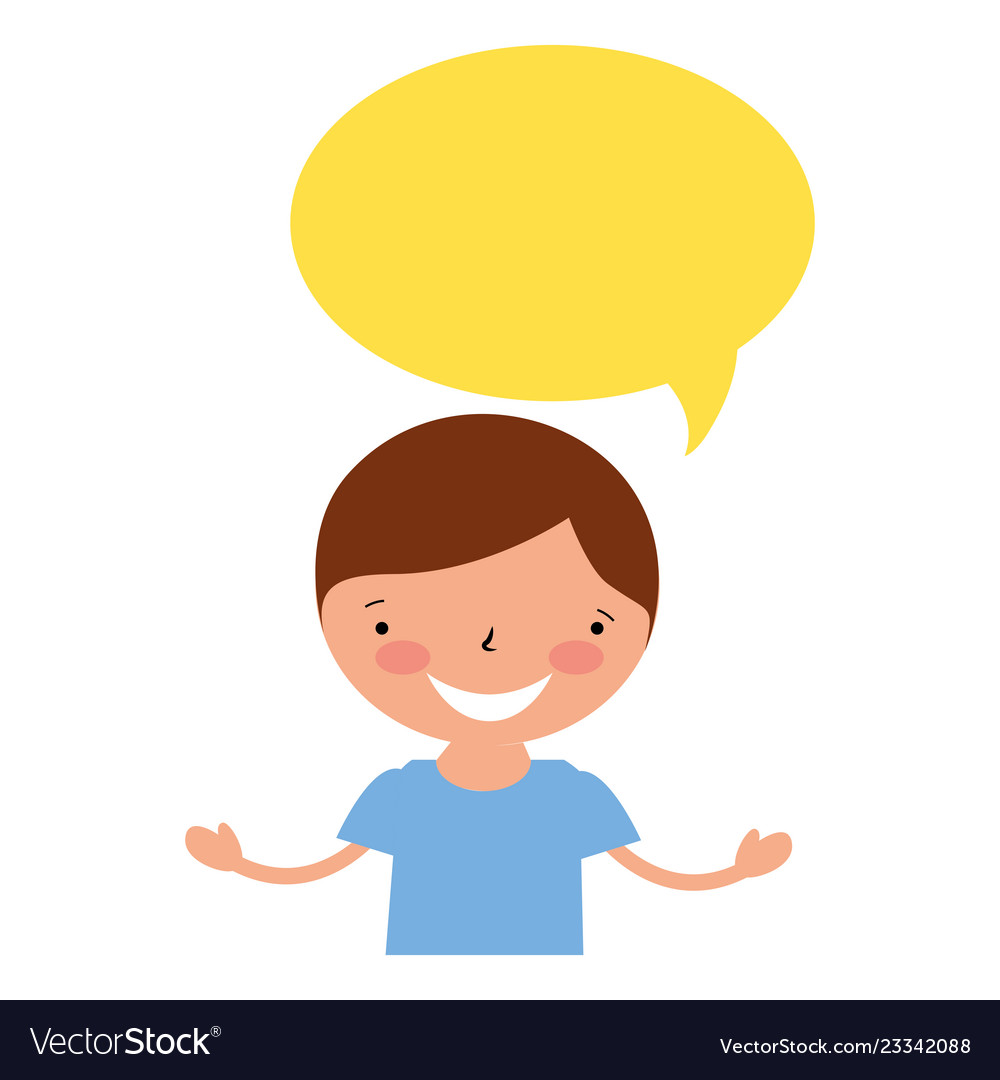 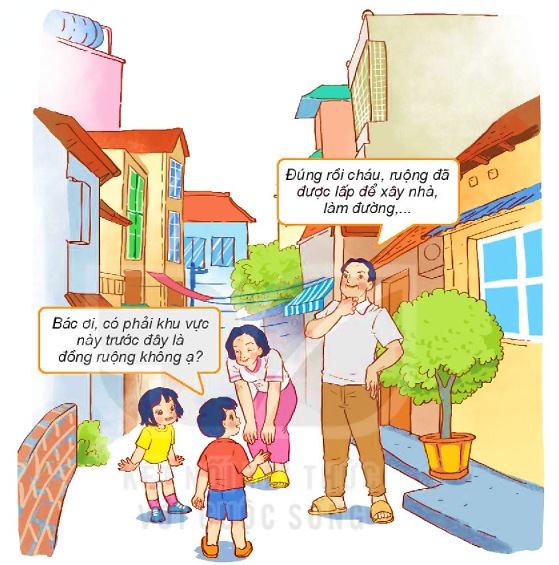 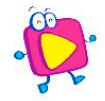 2. Hãy tìm hiểu về những việc làm của người dân địa phương em làm cho môi trường sống của thực vật và động vật bị thay đổi.
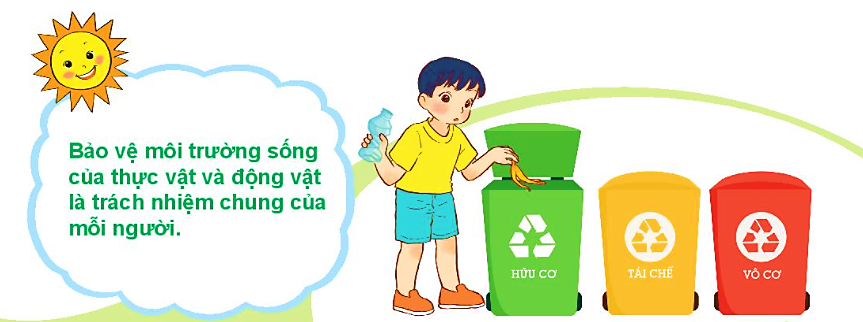 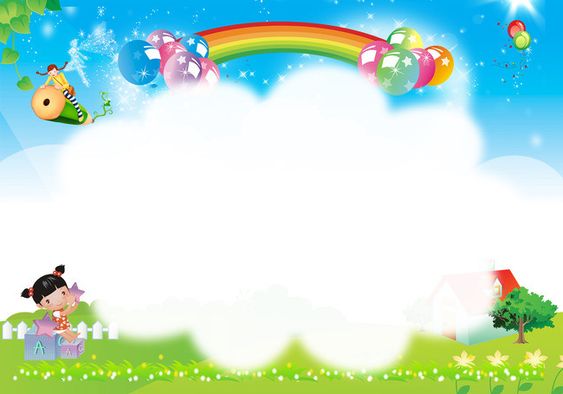 Chúc các thầy cô mạnh khoẻ
Chúc các con chăm ngoan